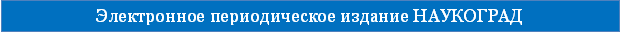 «ПМ02 
ПРИГОТОВЛЕНИЕ ПРОСТЫХ БЛЮД
 ИЗ ЯИЦ И ТВОРОГА»
Герасимова Лидия Петровна 
мастер производственного  обучения
Струкова Вера Васильевна 
мастер производственного  обучения
Государственное бюджетное профессиональное образовательное учреждение «Колледж сферы услуг № 3»
г. Москва
Вторая Всероссийская научно-методическая конференция,10 ноября 2014 - 10 февраля 2015
"Педагогическая технология и мастерство учителя"
Подбор продуктов
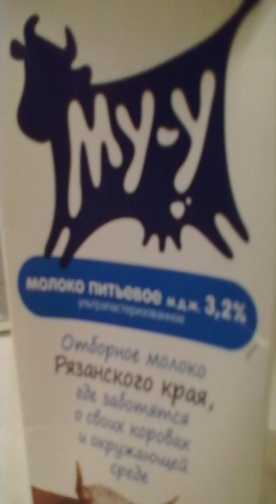 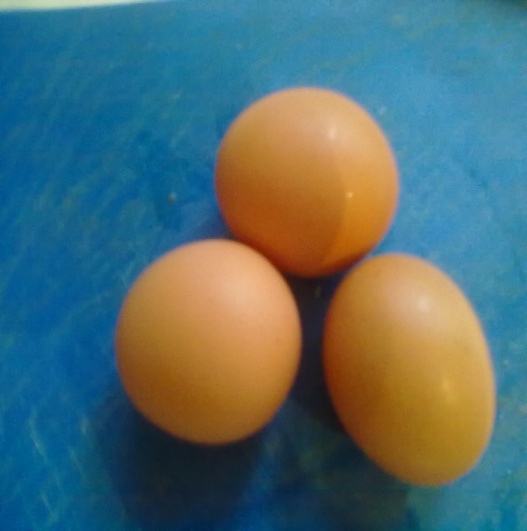 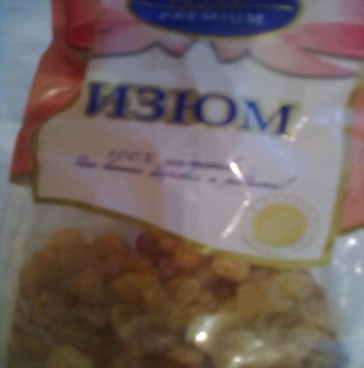 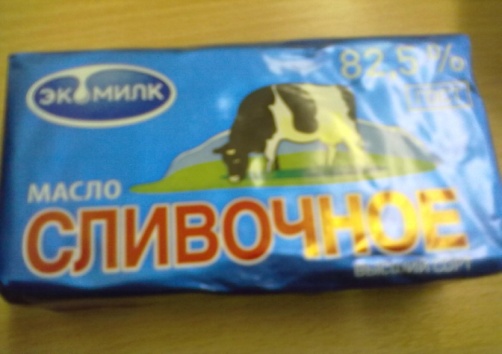 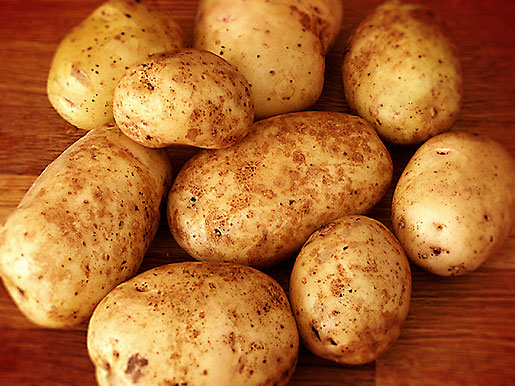 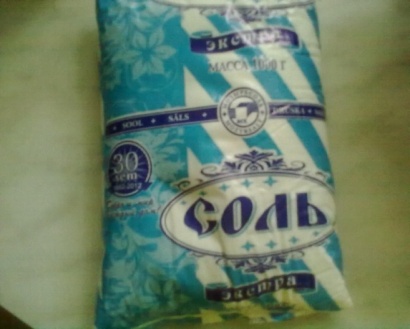 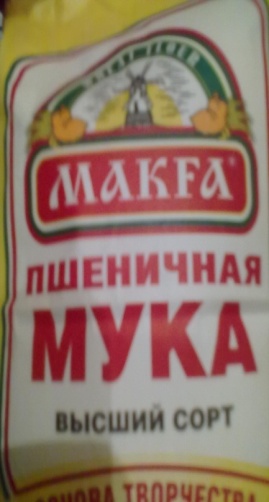 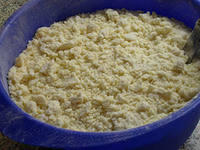 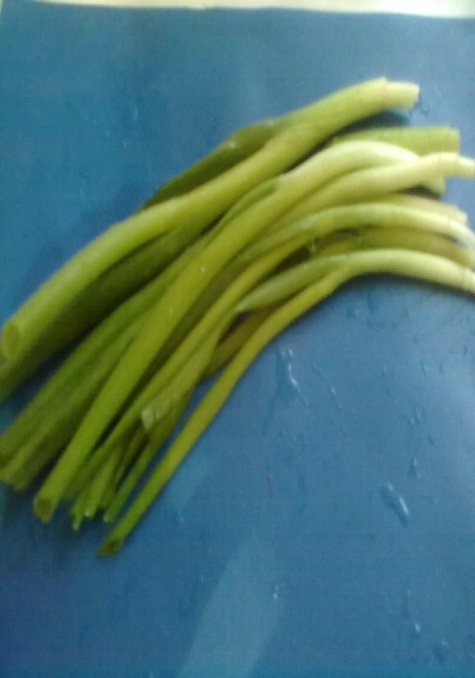 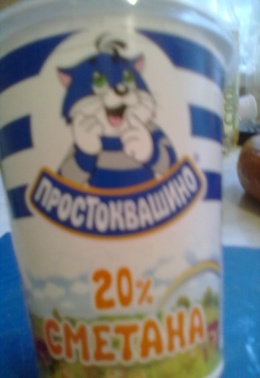 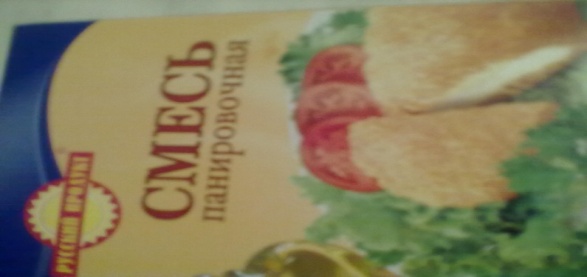 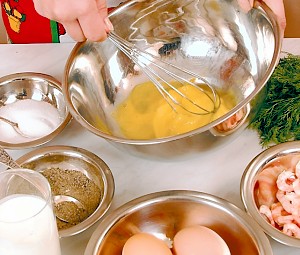 Оборудование и инвентарь
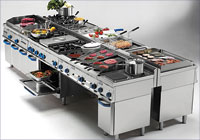 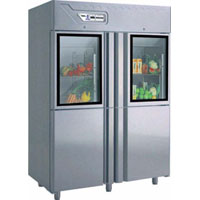 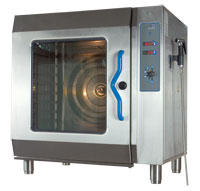 электрическая плита
холодильник
конвектомат
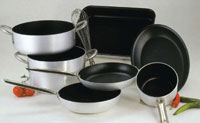 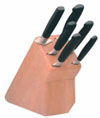 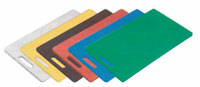 инвентарь и кухонная посуда
доски
ножи
Технология приготовления омлетов:1.натурального жареного;2.смешанного с зеленым луком;3.смешанного с жареным картофелем, запеченного.
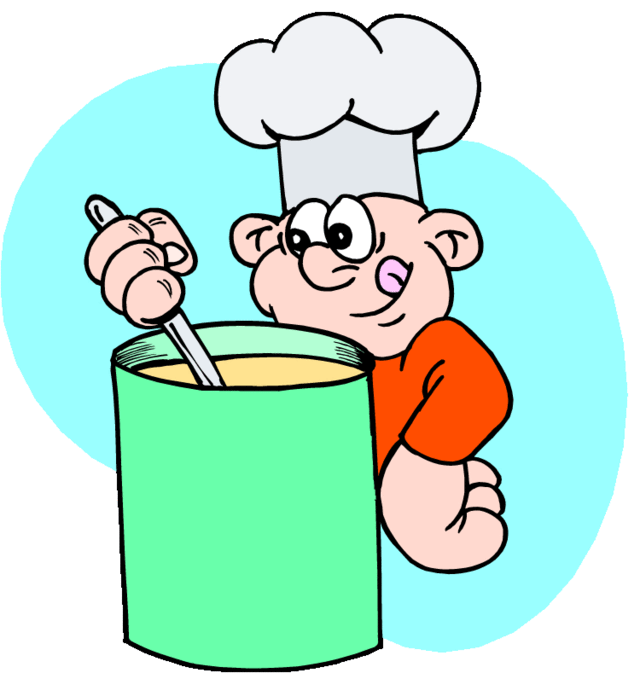 Подготовленные яйца
слегка взбивают,
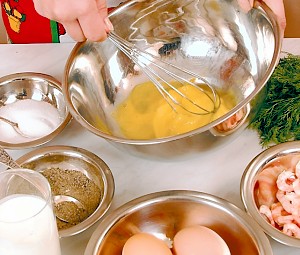 соединяют с молоком и солью,
хорошо вымешивают.
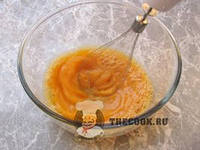 Сковороду разогревают, растапливают сливочное масло и выливают массу. Жарят до загустения, помешивая.
Зеленый лук мелко нарезают,
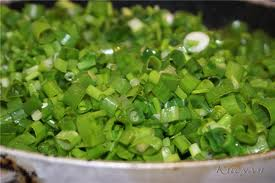 заливают омлетной массой и жарятдо загустения.
Картофель нарезают ломтиком или кубиком,
жарят основным способом, заливают омлетной массой и запекают в жарочном шкафу.
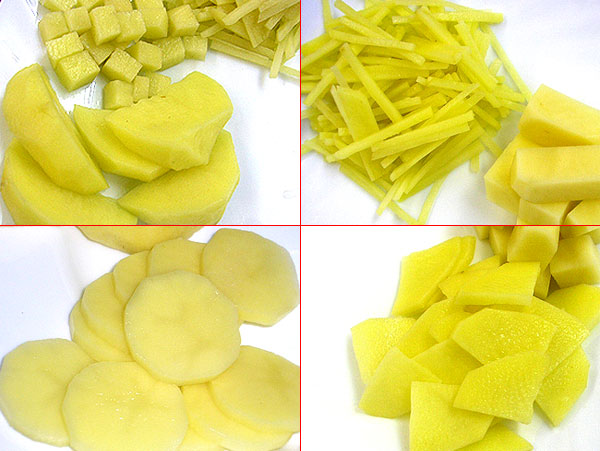 Температура подачи омлетов  60-65  С
0
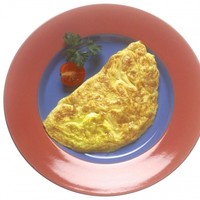 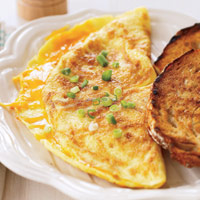 Требования к качеству
Омлет должен иметь светло-желтый цвет со слегка коричневатой корочкой.
В смешанном омлете продукты мелко нарезаны, равномерно распределены. Вкус и запах соответствует запаху, вкусу свежих яиц и продуктов добавленных в блюдо.
Блюда из яиц не подлежат хранению,
их готовят по мере спроса.
Технология приготовления сырников из творога
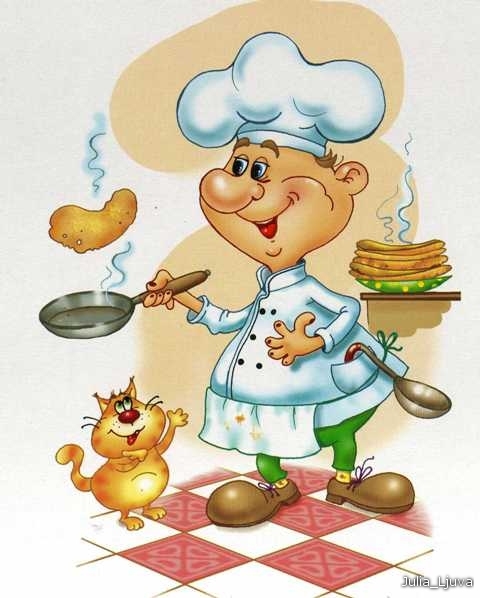 Творог
протирают,
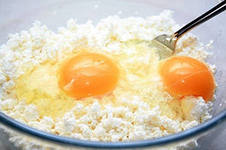 добавляют  яйца, сахар, соль,
муку, добавляют изюм
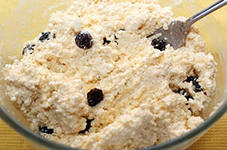 и перемешивают.
массу порционируют,
придают форму биточков,
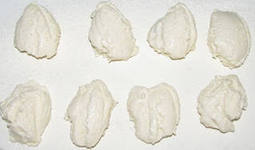 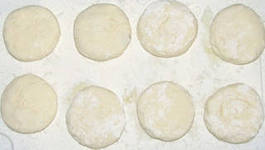 жарят основным способом,
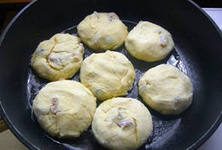 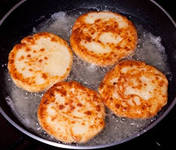 дожаривают в жарочном шкафу 5-7мин.
Температура
подачи
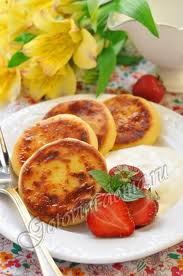 сырников
0
60-65 С
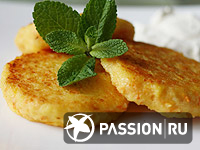 Требования к качеству

Сырники должны иметь круглую форму, золотисто-желтый цвет, консистенцию мягкую, без крупинок, запах творога, вкус кисло-сладкий.

Хранят до отпуска в теплом виде не более 15 мин.
Технология приготовления запеканки творожной.
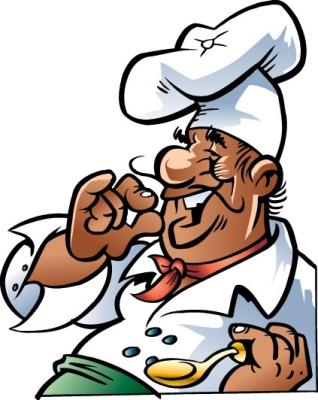 Творог протирают, соединяют с мукой,
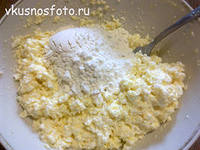 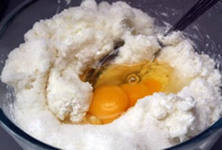 вводят сахар, яйца. соль.
На противень, смазанный маслом и посыпанный  сухарями,
выкладывают творожную массу, смазывают сметаной, разравнивают.
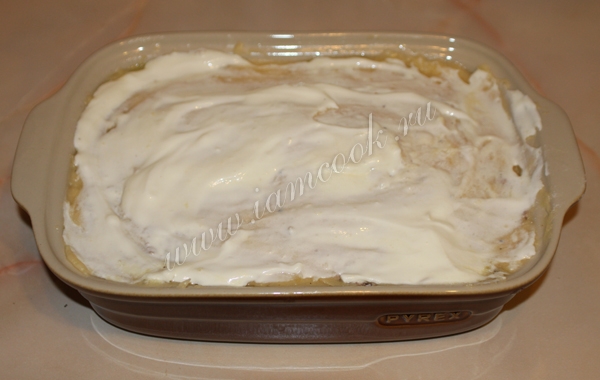 Запекают в жарочном шкафу
 при t 250   С
0
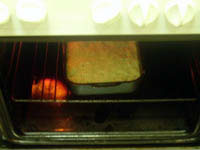 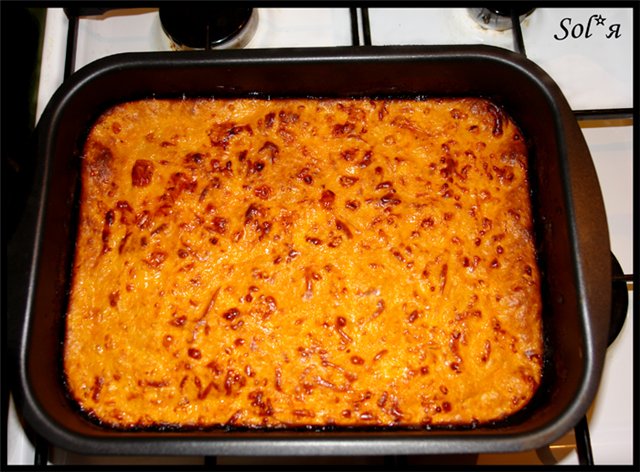 0
t  подачи запеканок 60-65  С
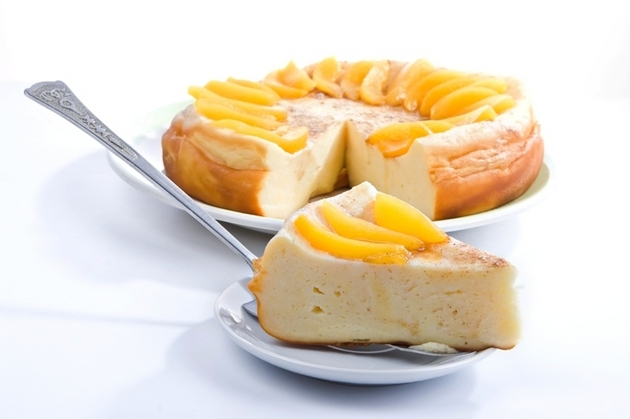 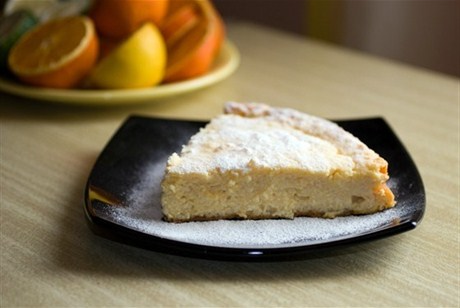 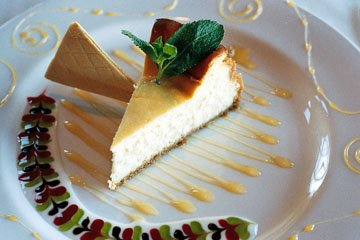 Требования к качеству
Запеканка должна иметь гладкую поверхность, без трещин, равномерно румяную, цвет на разрезе белый или желтый, вкус кисло-сладкий.

Срок хранения -1час.